BÀI 30: GIÚP BẠN KHI GẶP KHÓ KHĂN
TIẾT 1
SINH HOẠT DƯỚI CỜ
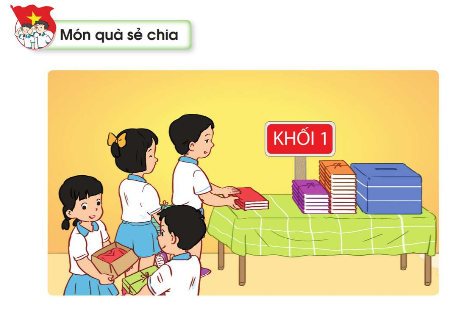 TIẾT 2
HOẠT ĐỘNG GIÁO DỤC THEO CHỦ ĐỀ: 
GIÚP BẠN KHI GẶP KHÓ KHĂN
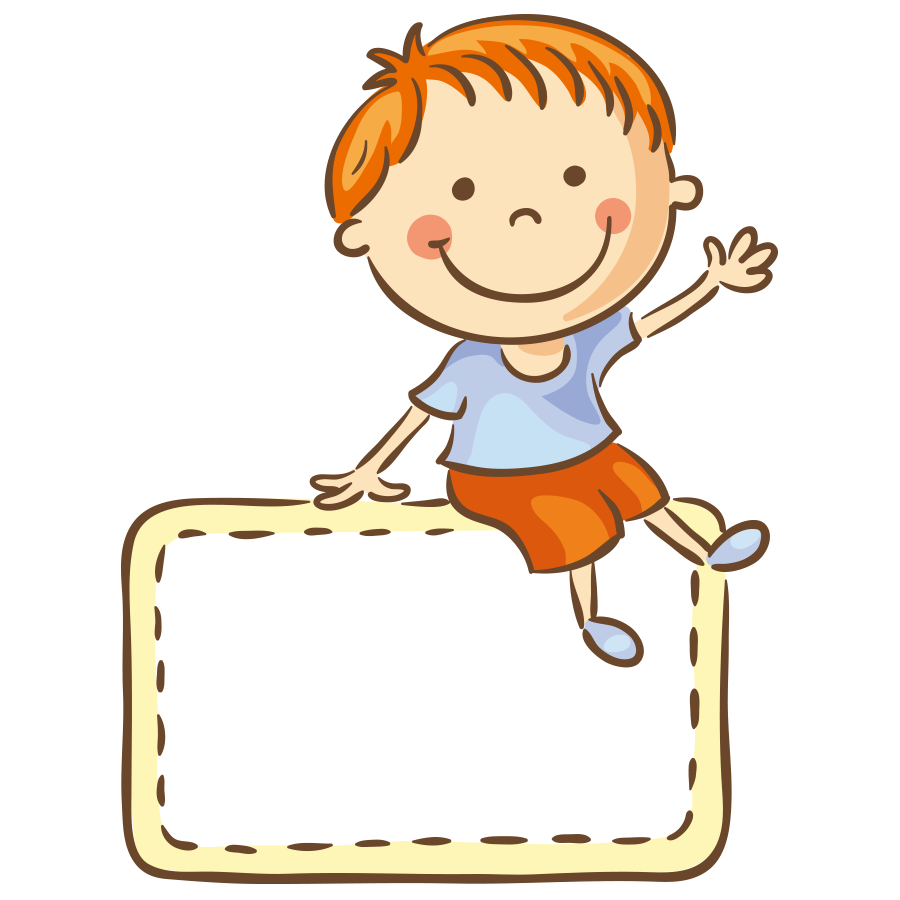 01
Quan sát và nhận xét
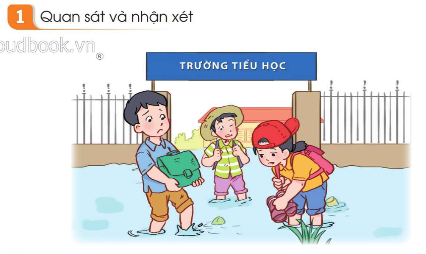 Em nhận thấy những điều gì ở các bạn học sinh trong ảnh? Vì sao bạn lại như vậy?
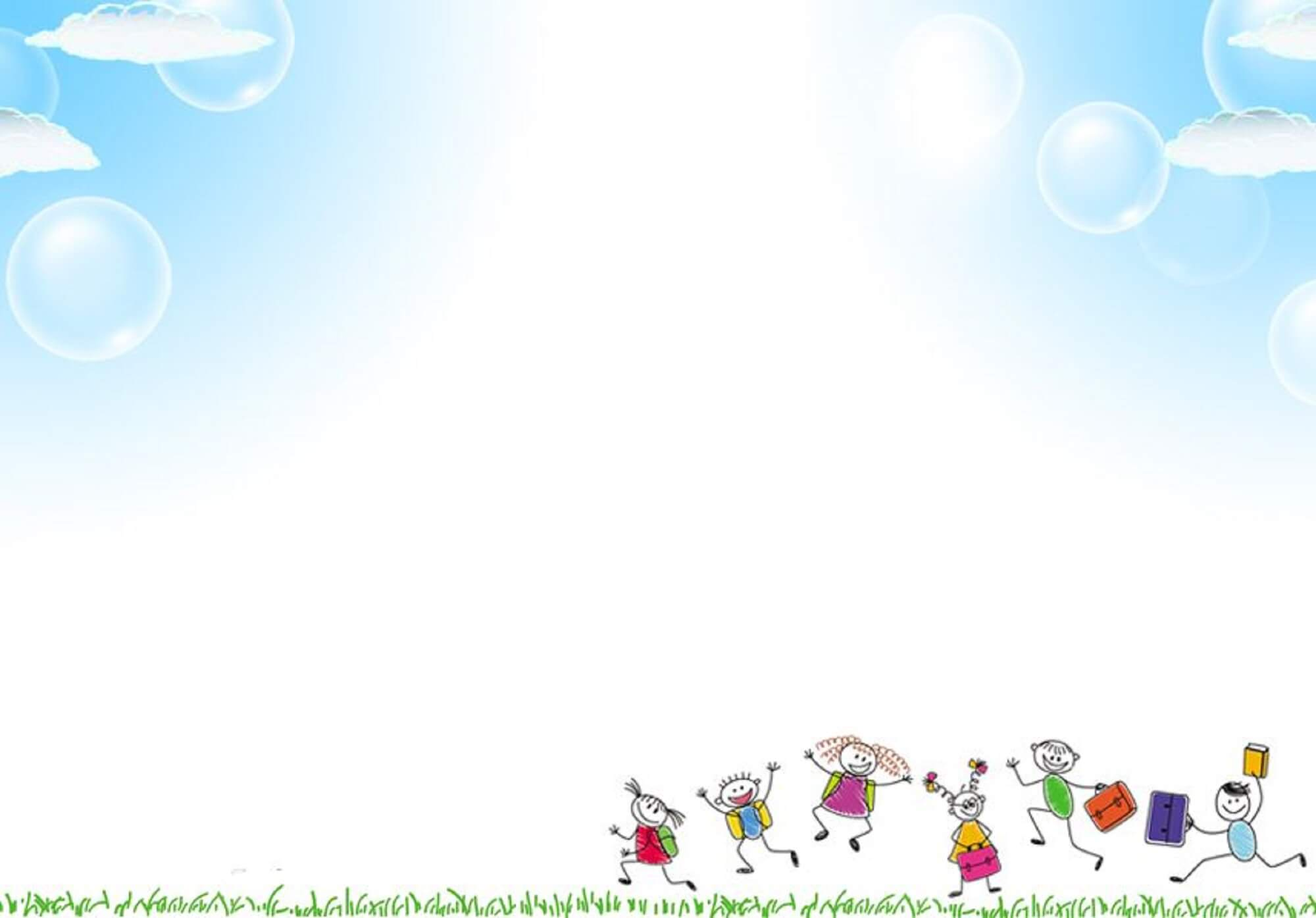 Trong cuộc sống, vẫn có nhiều bạn học sinh như chúng ta còn gặp nhiều khó khăn do hoàn cảnh đưa đến.
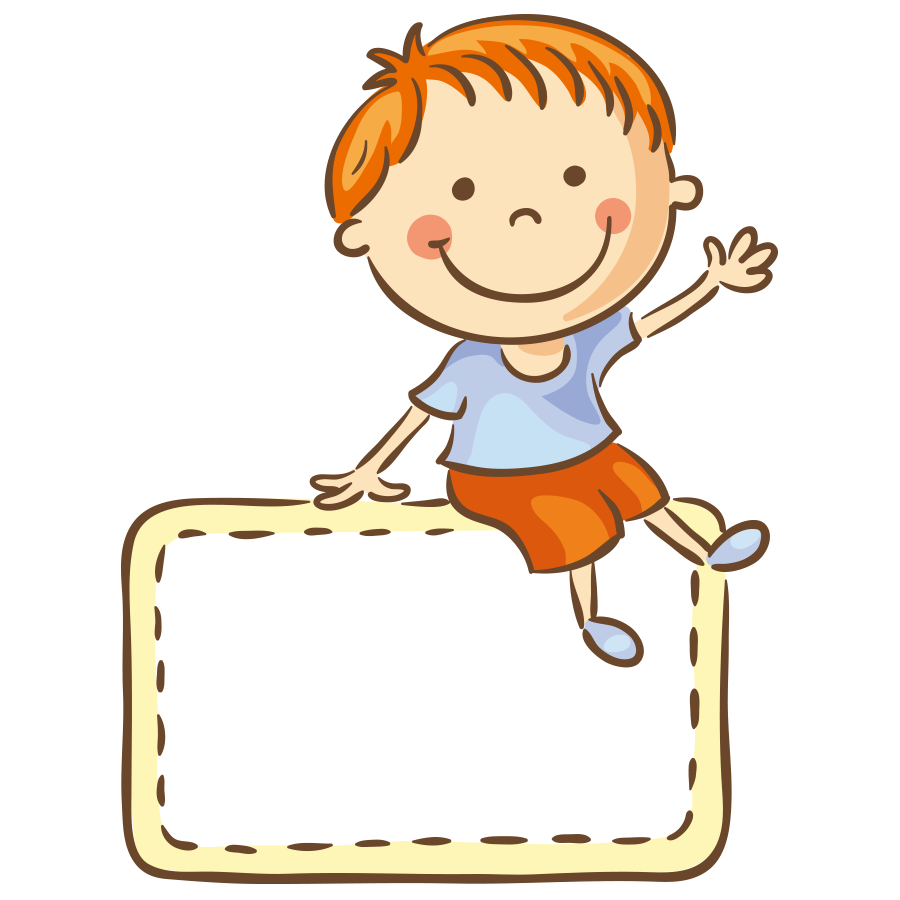 02
Chia sẻ và liên hệ
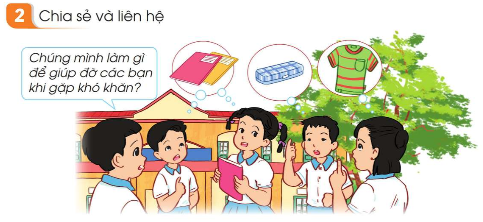 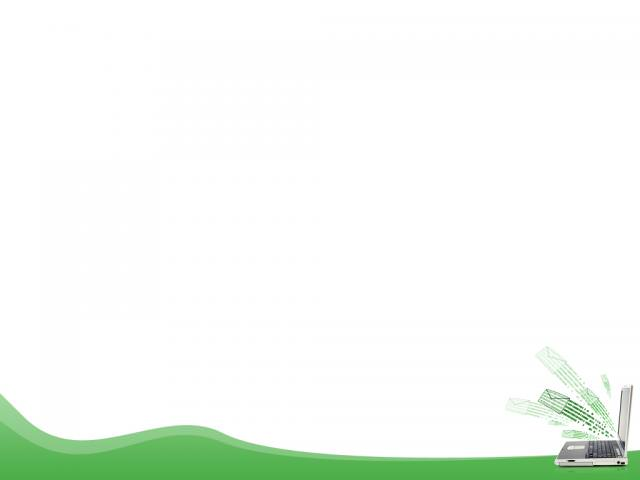 Việc làm của các con tuy nhỏ nhưng mang lại nhiều ý nghĩa thiết thực, thể hiện được tình yêu thương với các bạn có hoàn cảnh khó khăn.
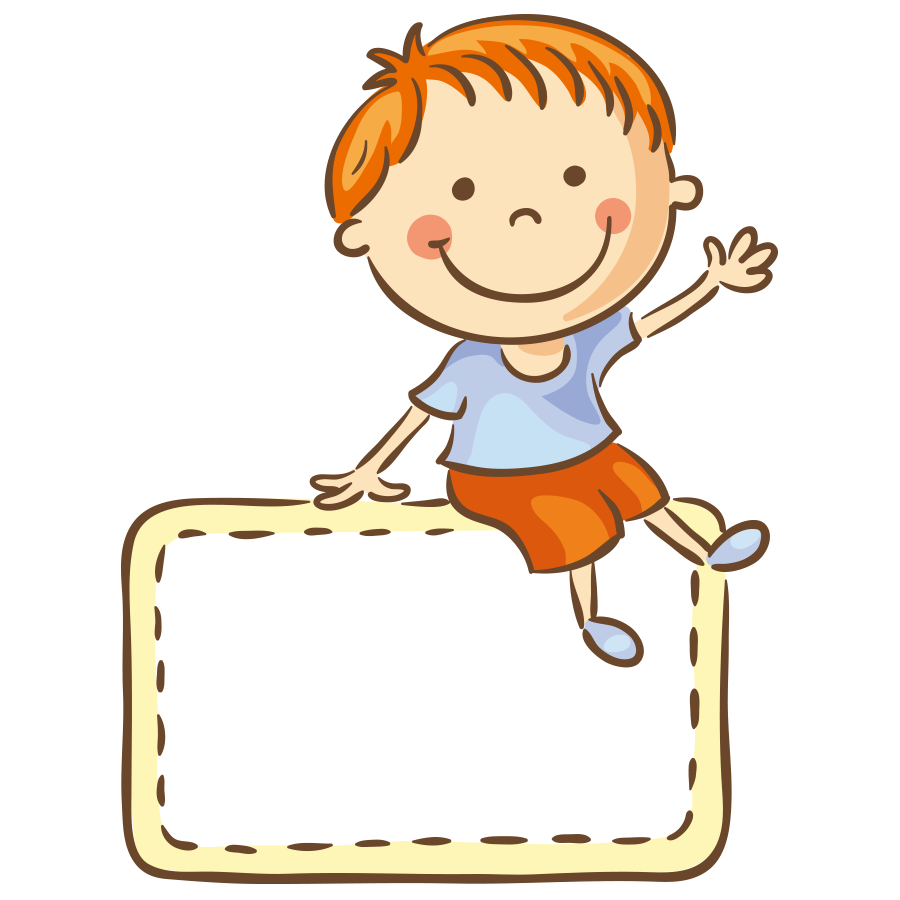 03
Làm hộp bút xinh tặng bạn
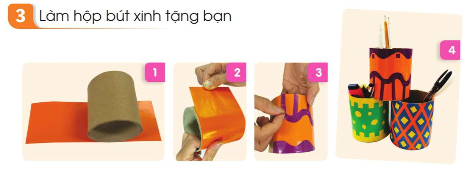 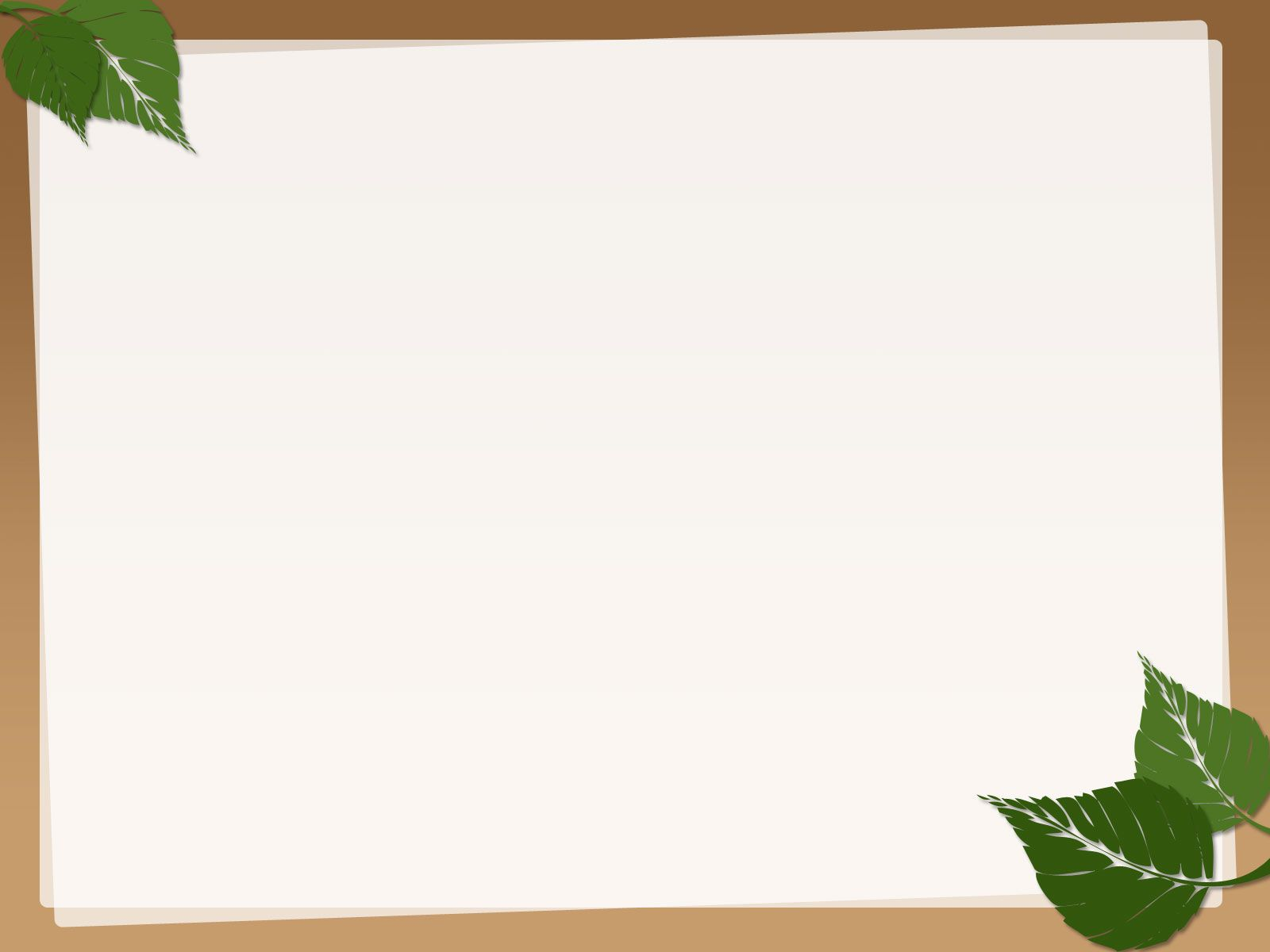 Sản phẩm do chính tay chúng ta làm ra để giúp bạn khi gặp hoàn cảnh khó khăn là có ý nghĩa nhất.
TIẾT 3
SINH HOẠT LỚP
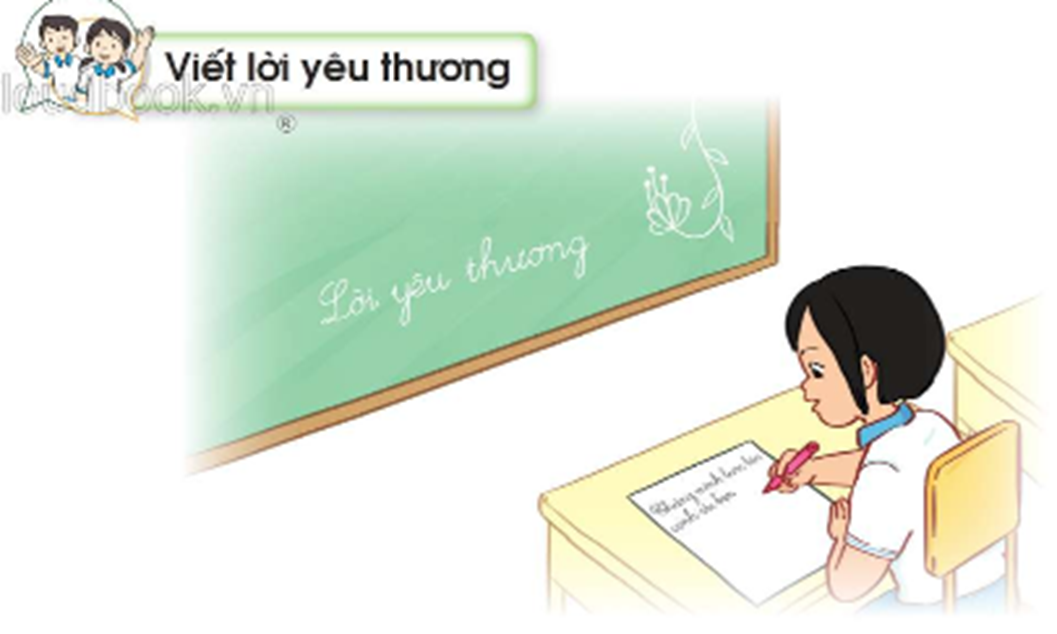